Entrepreneurial bootcamp A musicians footprint Photo Album
by Dušanka Jelenković Vidović
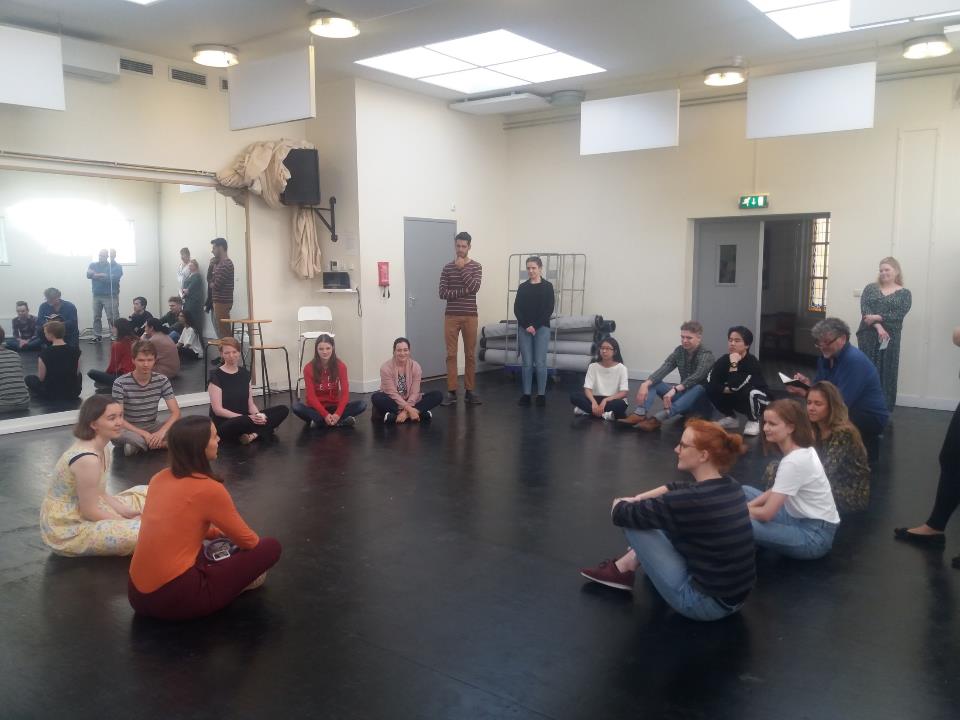 [Speaker Notes: Please let me introduce… Introducing the aspect of interviewing and exploring context and location.]
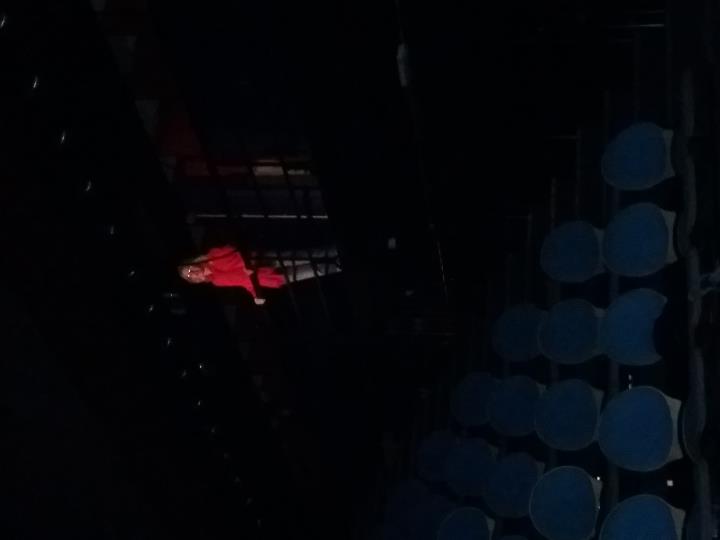 [Speaker Notes: Please let me introduce… Introducing the aspect of interviewing and exploring context and location.]
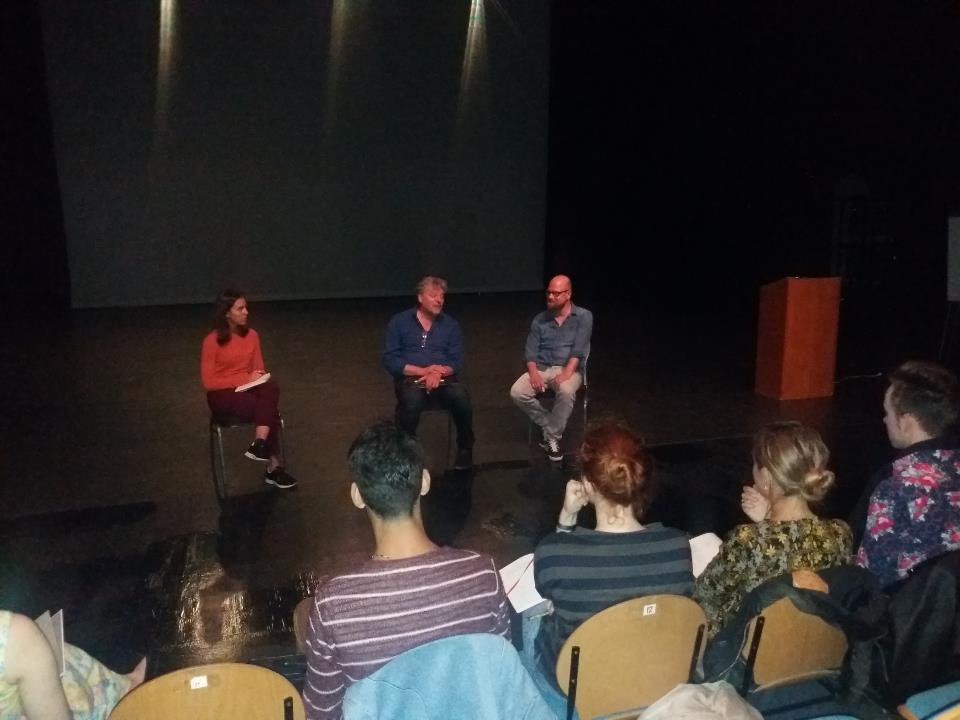 [Speaker Notes: Explore your playground. Instruction for how to explore playground and prepare pitch]
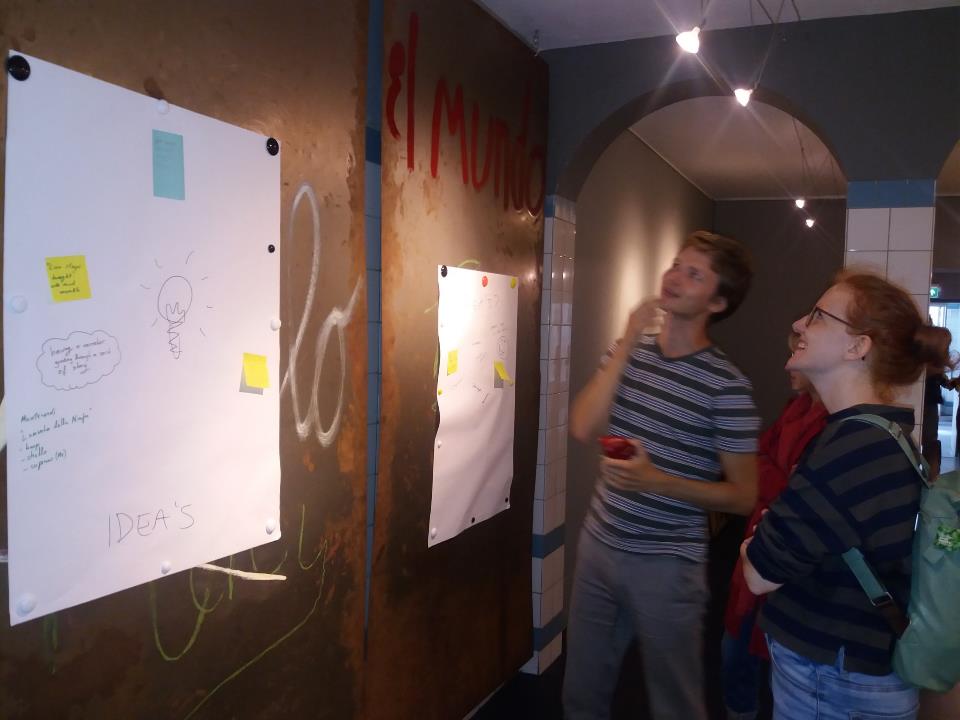 [Speaker Notes: Choose your band. Each student has two post-it stickers in different colors: blue for first choice, yellow for second choice. On each sticker they write their name, instrument or voice-type and they add one or more ‘specialisms’.]
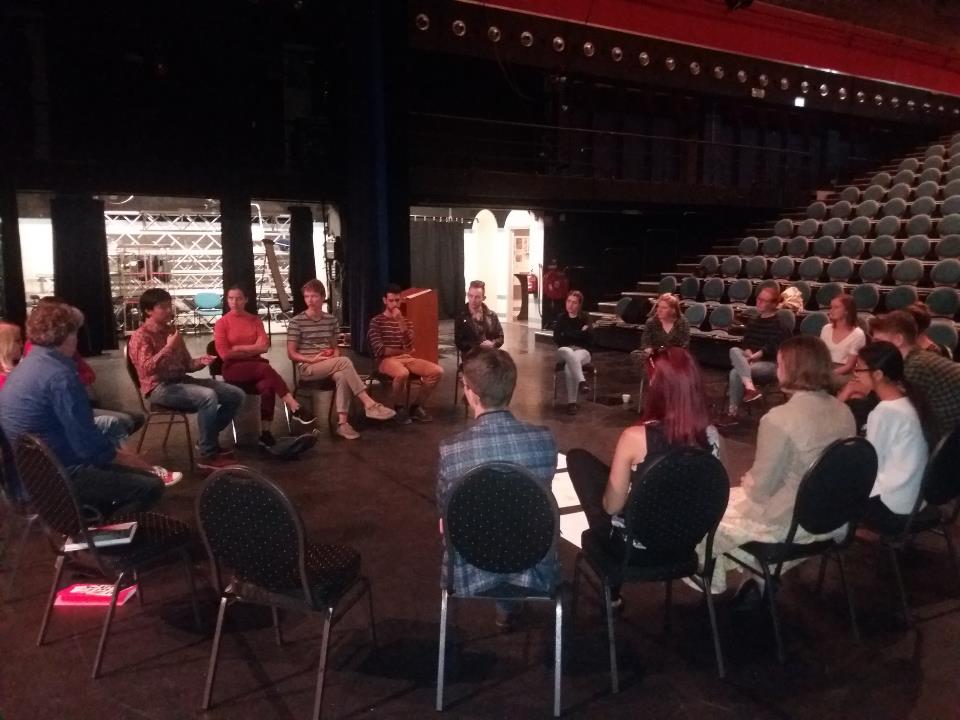 [Speaker Notes: Our strategy & BDOP. Designing a strategy for coping with conflicts in the group and writing a BDOP (Brief Description of Project) per group]
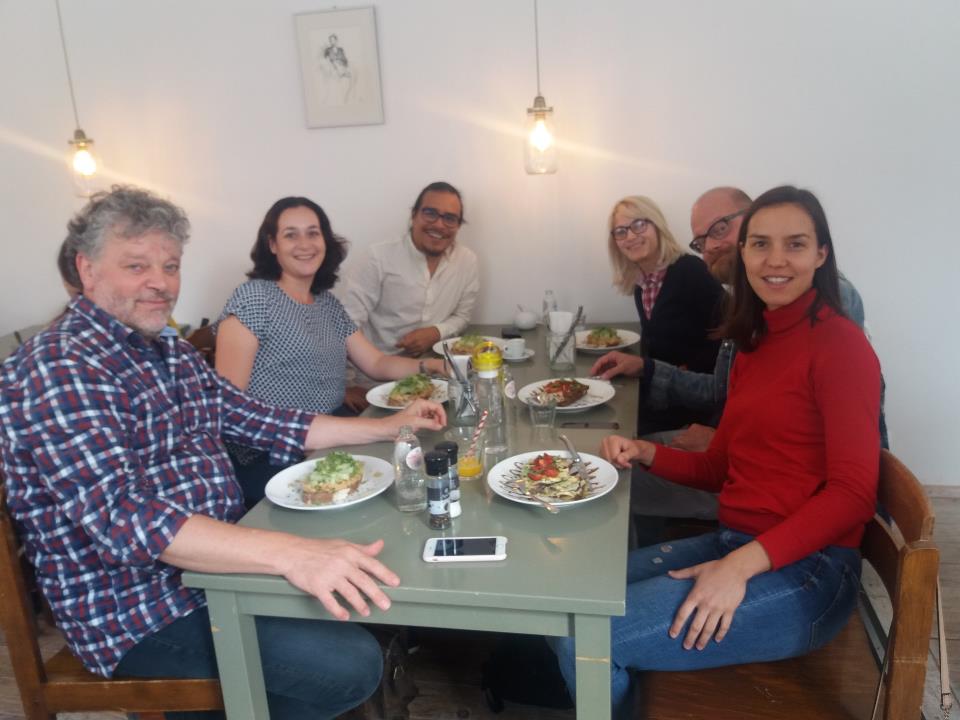 [Speaker Notes: Hosts and guests ]
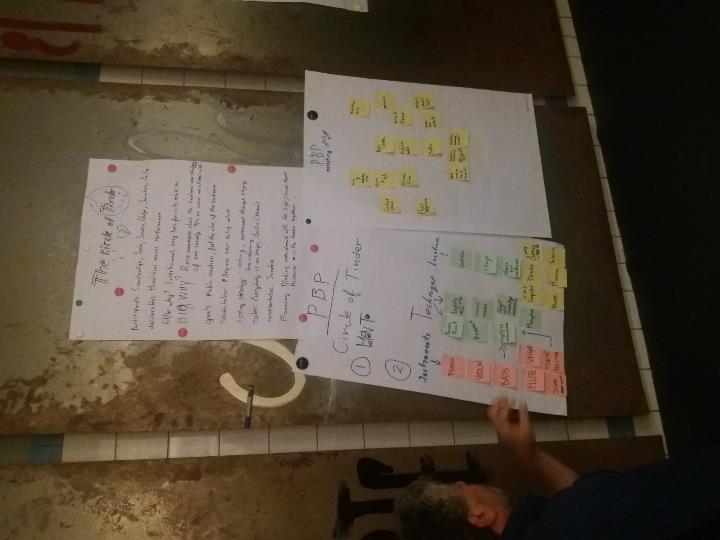 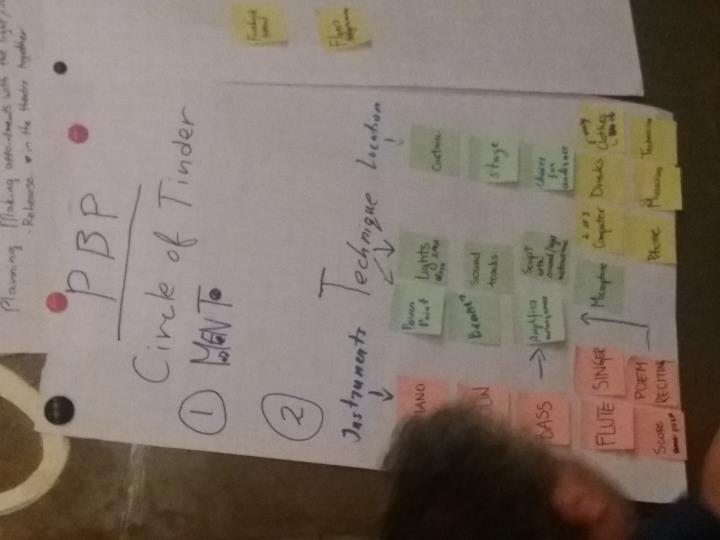 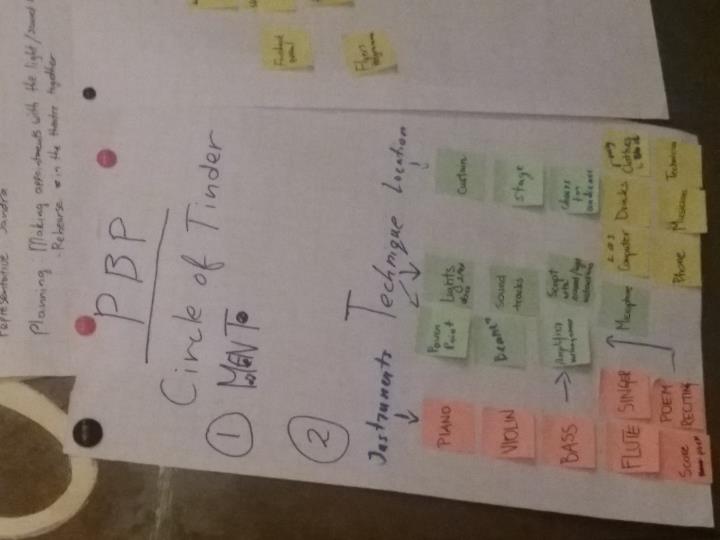 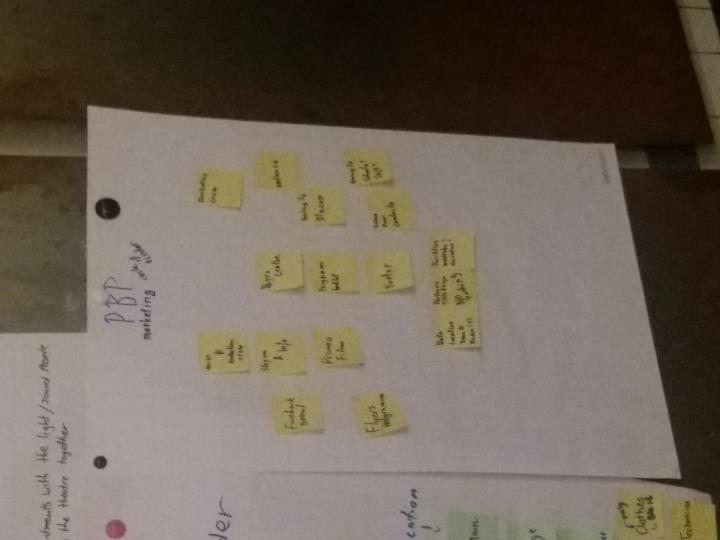 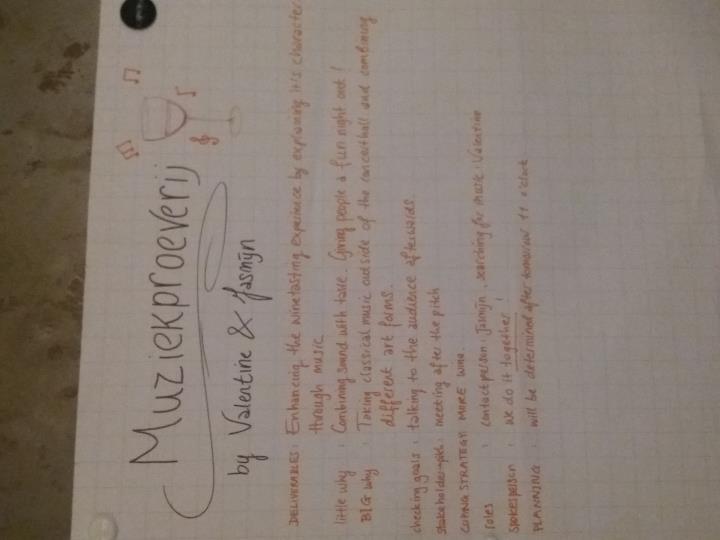 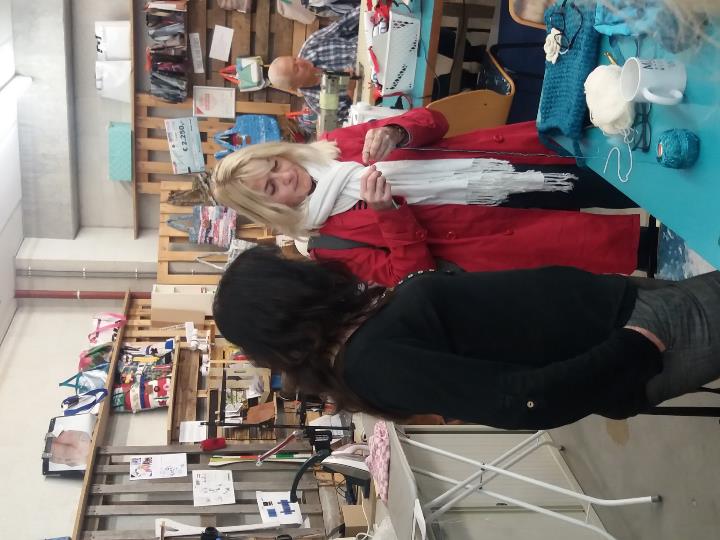 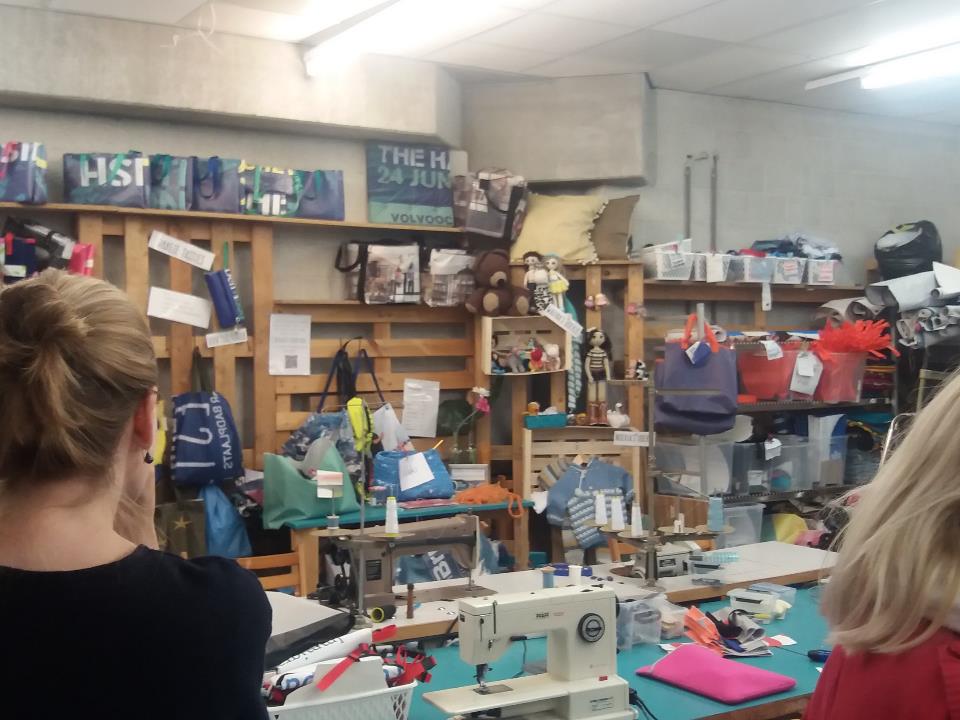 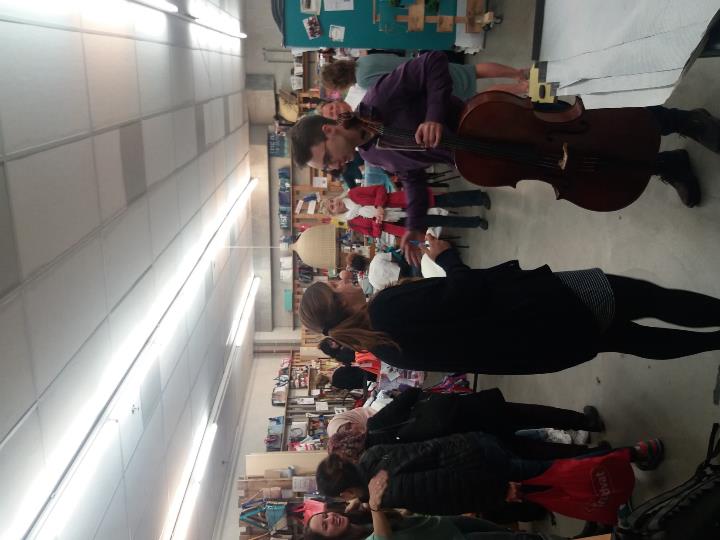 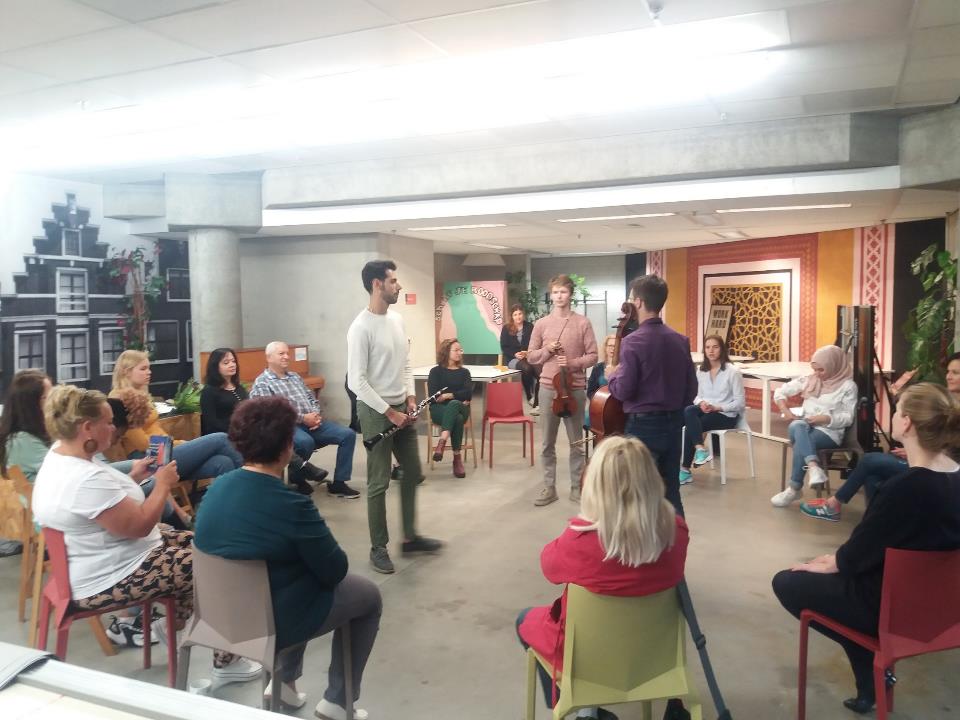 [Speaker Notes: Show time. Mijn Buuf (my neighbour)]
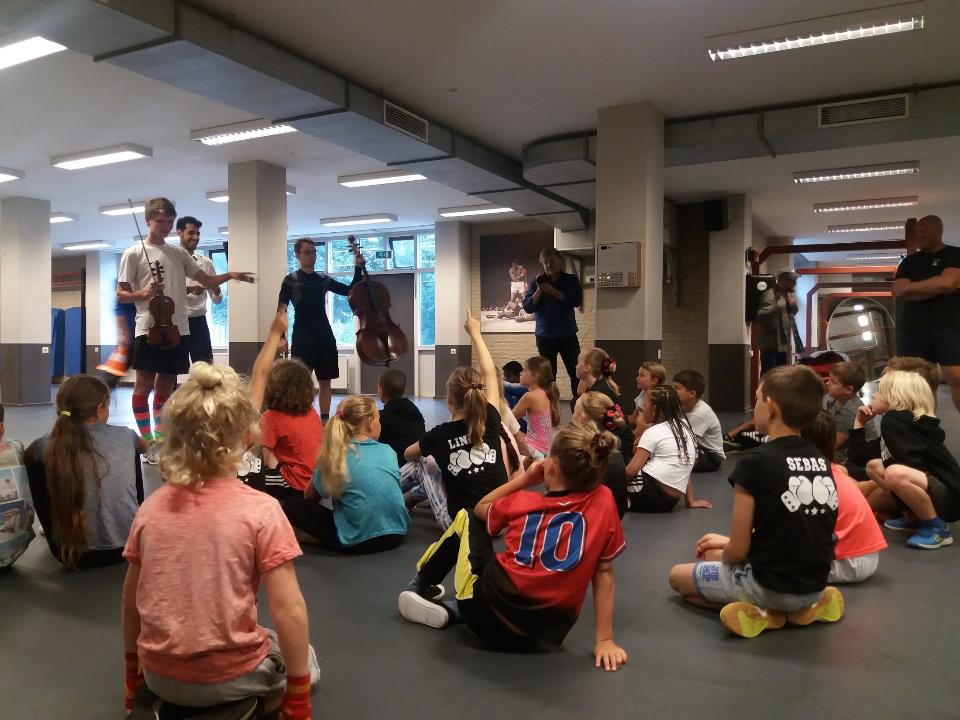 [Speaker Notes: Show time. Boxing school]
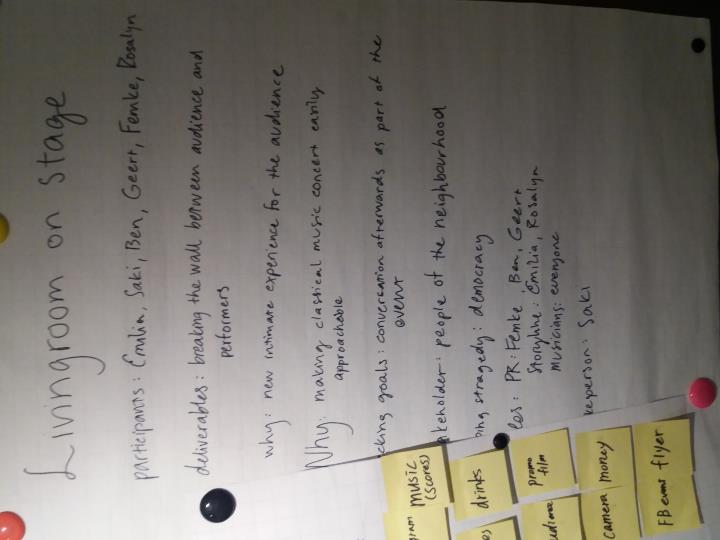 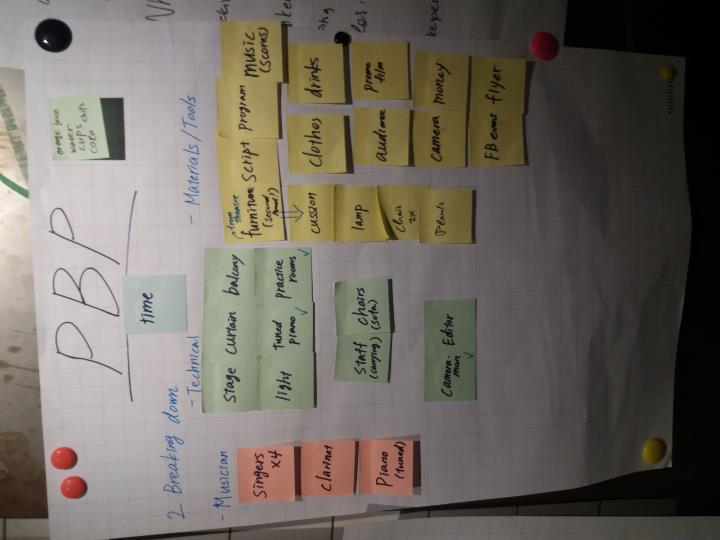 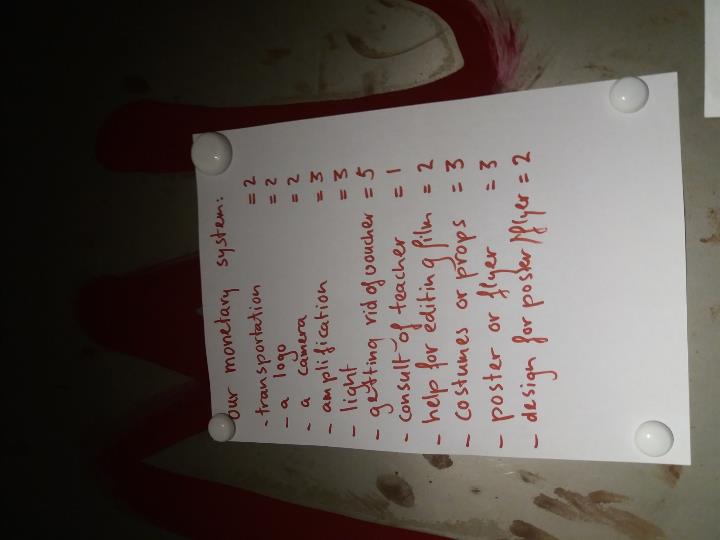 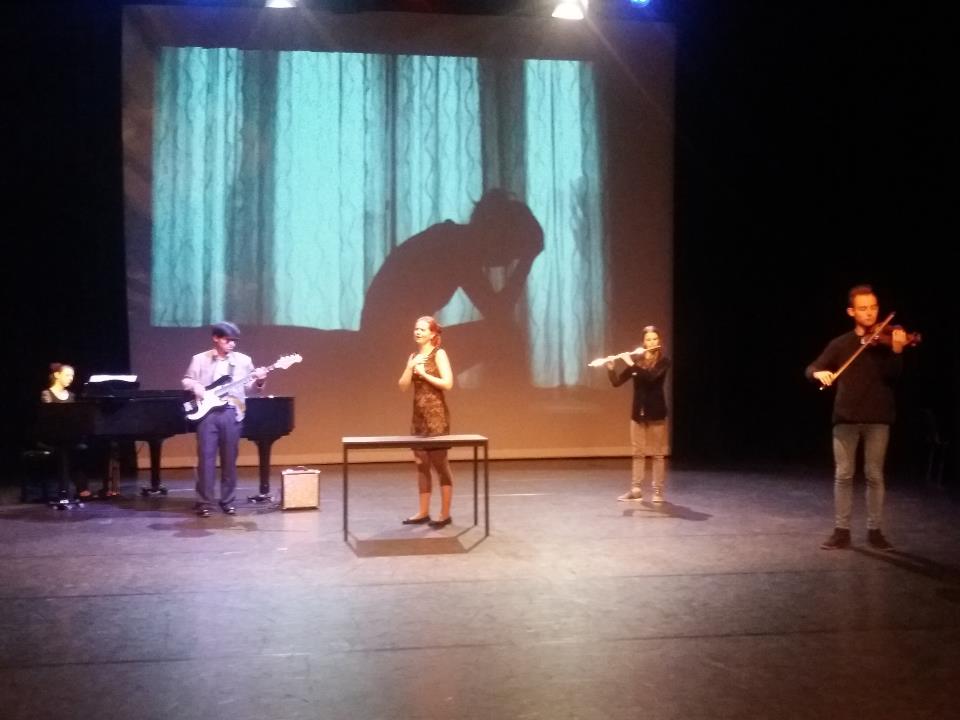 [Speaker Notes: Show time. The circle of Tinder]
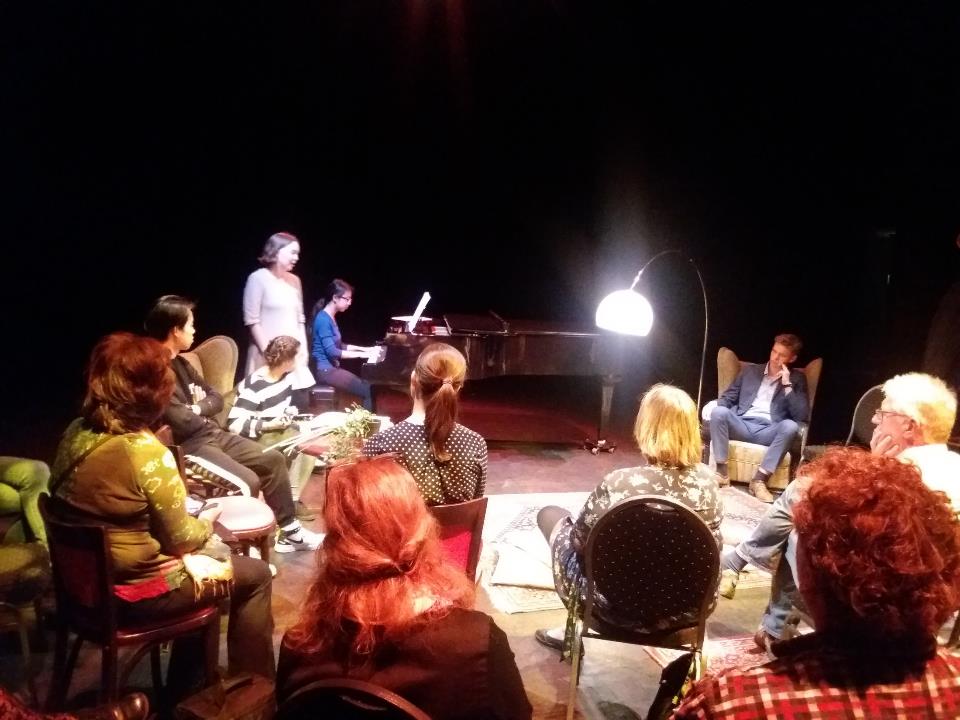 [Speaker Notes: Show time. Living room on stage]
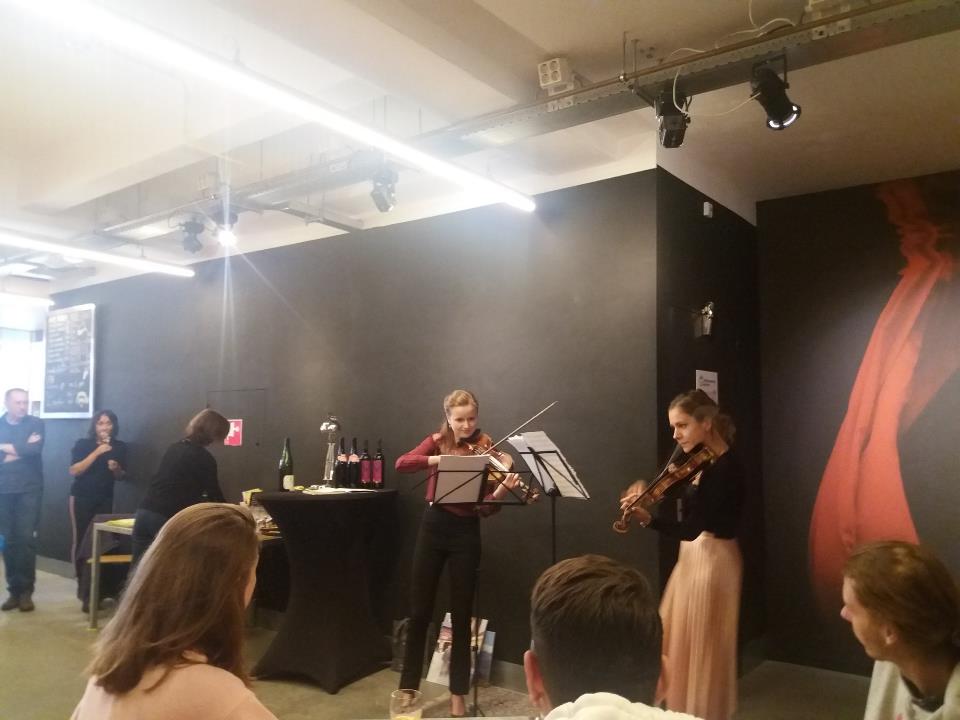 [Speaker Notes: Show time. Vino Vero]
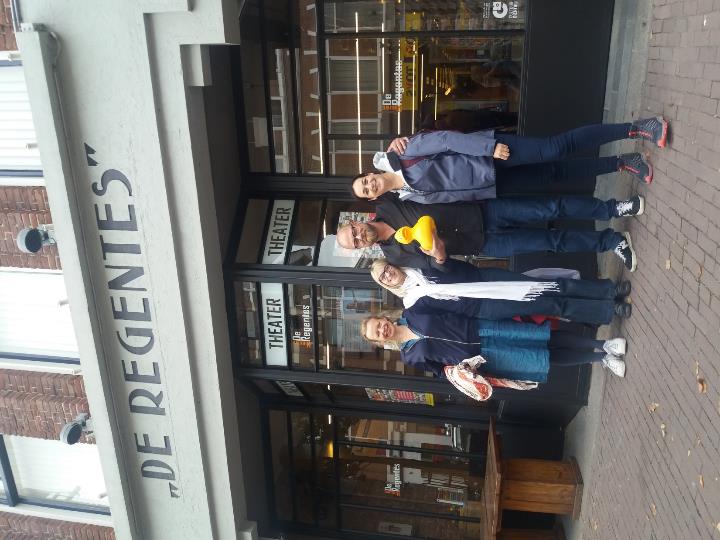 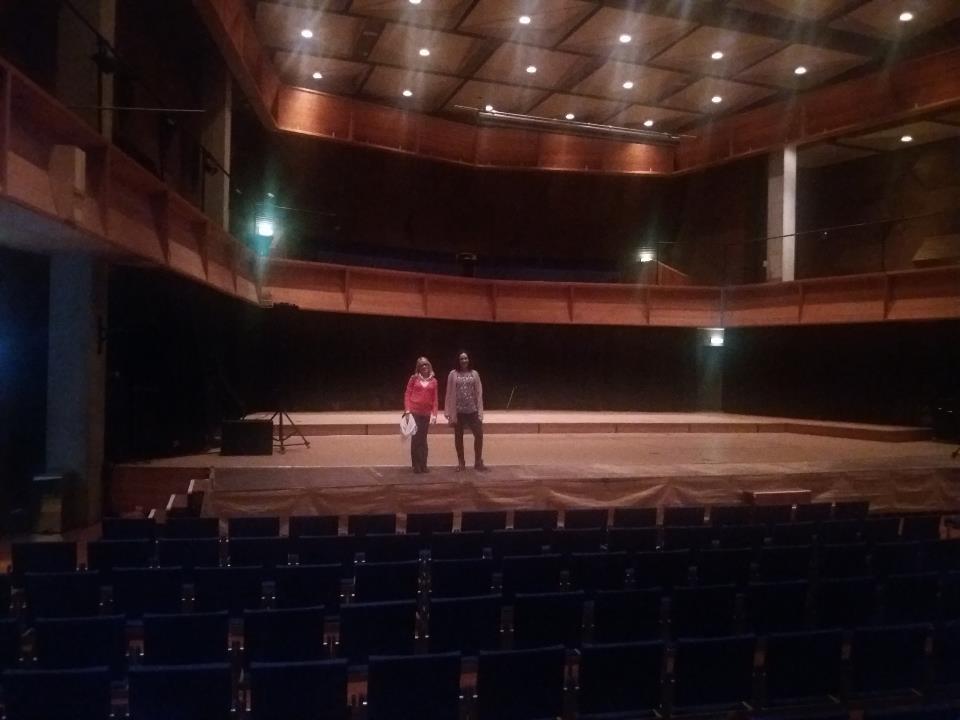 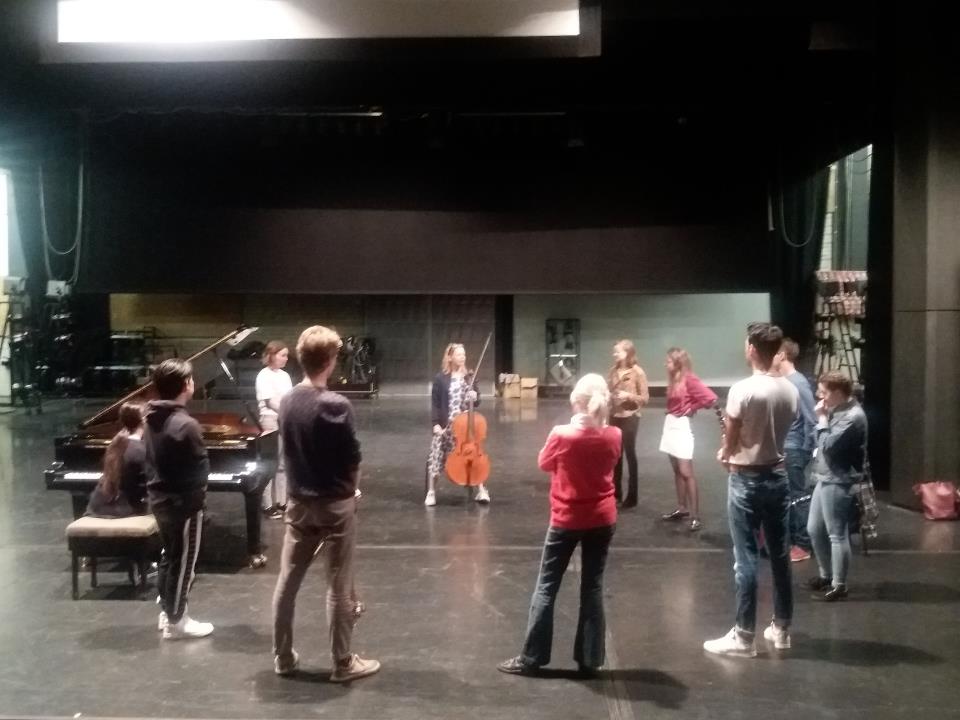 [Speaker Notes: Improvisation workshop with Tanja Orning (KMH Oslo, Norway)]
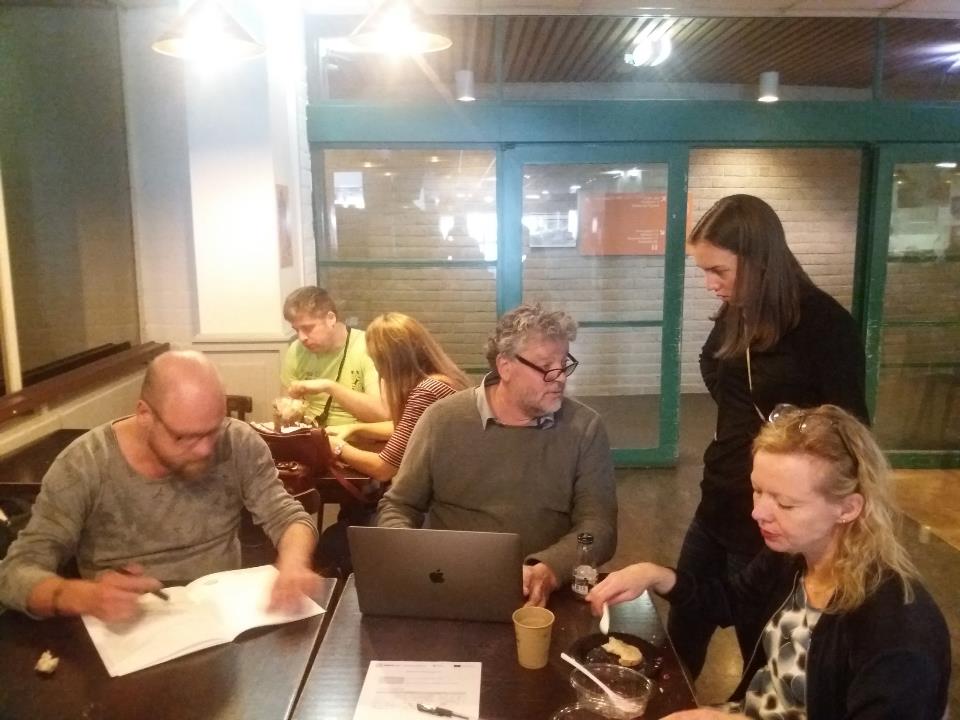 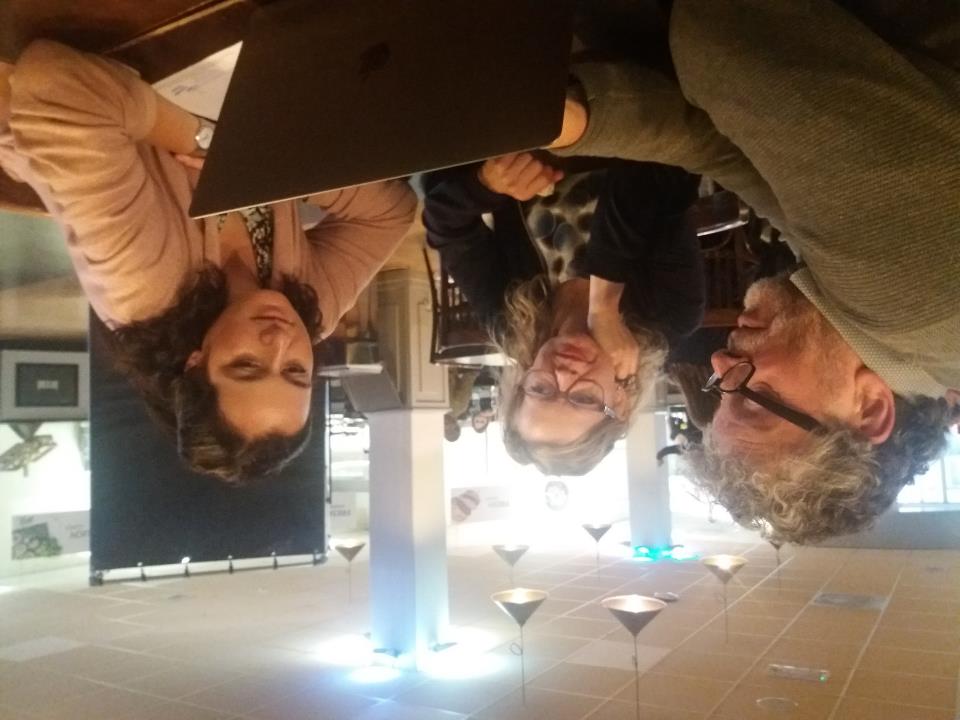 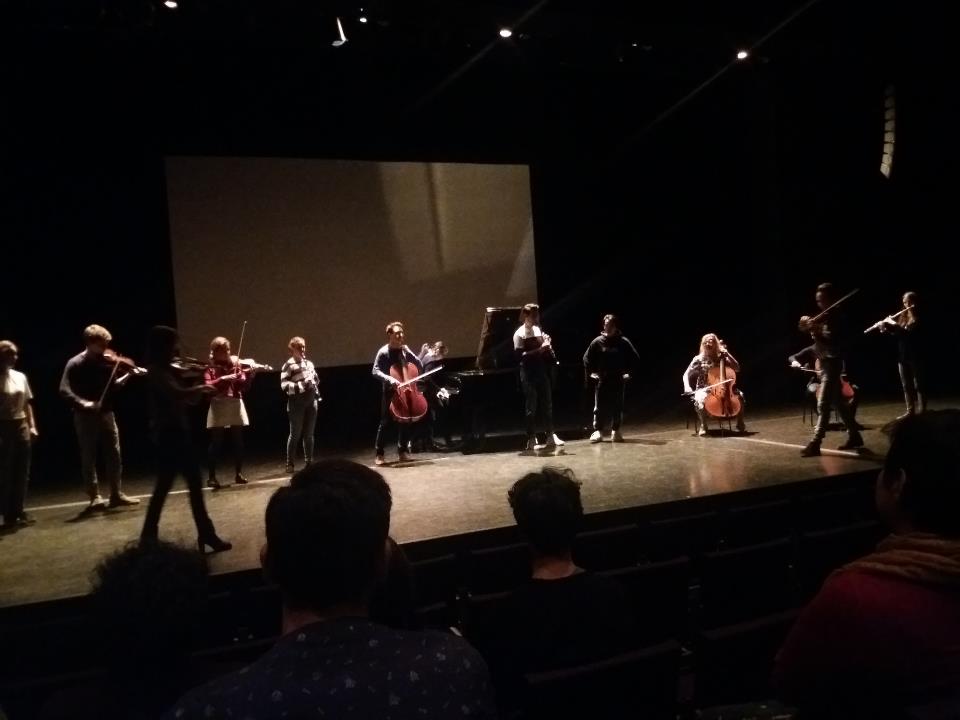 [Speaker Notes: Presentations in FYF and RC]
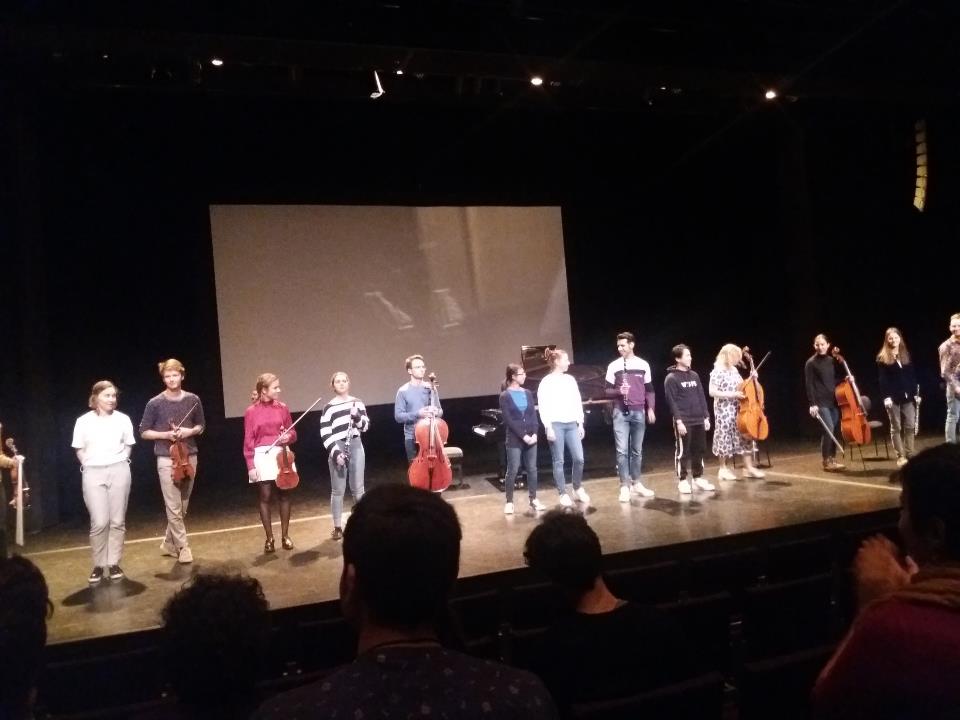 [Speaker Notes: Presentations in FYF and RC]
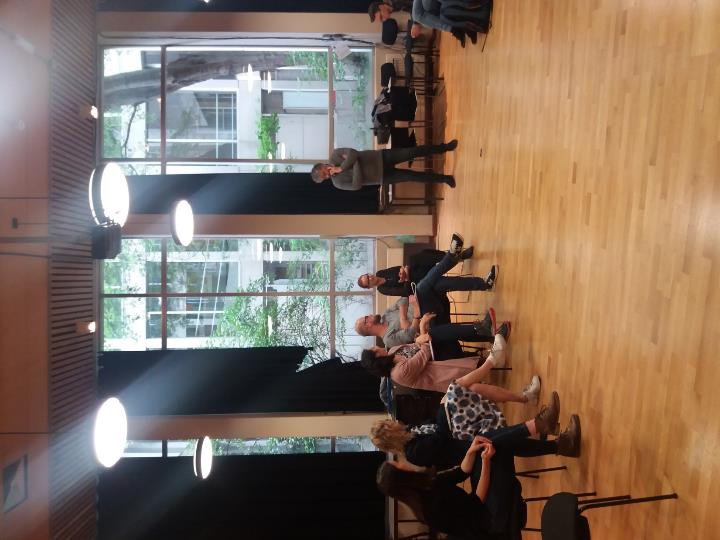 [Speaker Notes: Critical reflection and evaluation]
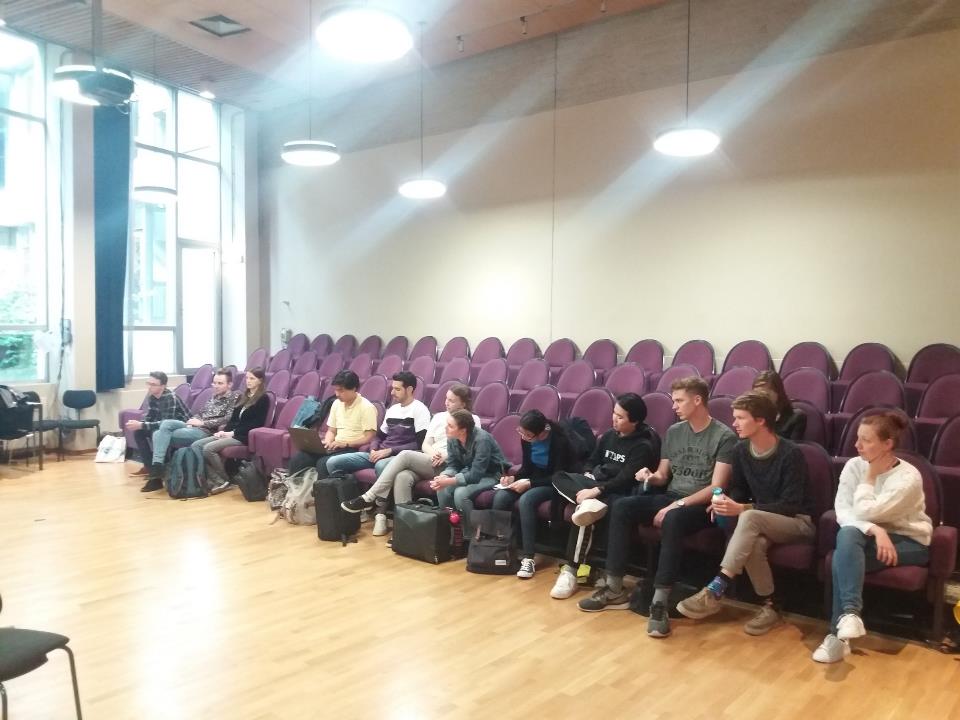 [Speaker Notes: Critical reflection and evaluation]
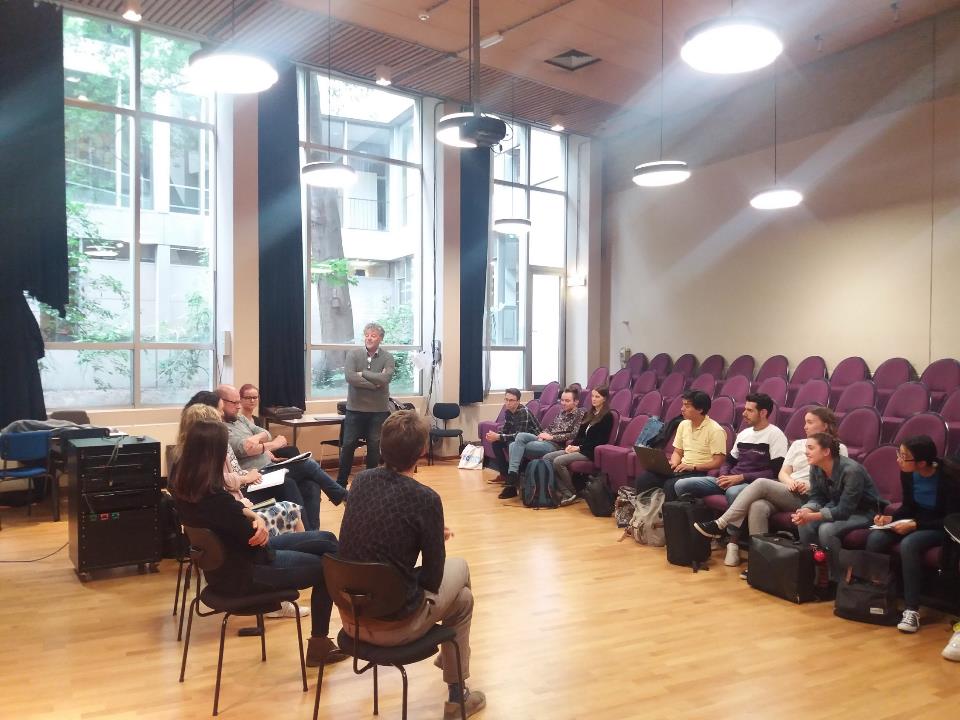 [Speaker Notes: Critical reflection and evaluation]
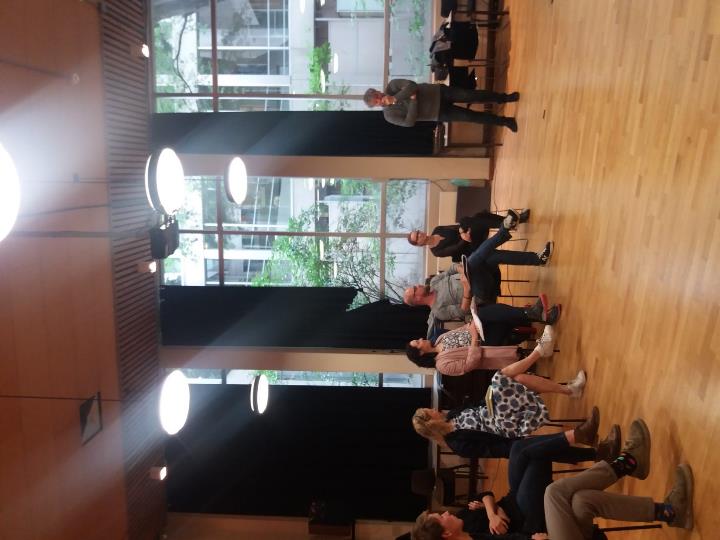 [Speaker Notes: Critical reflection and evaluation]
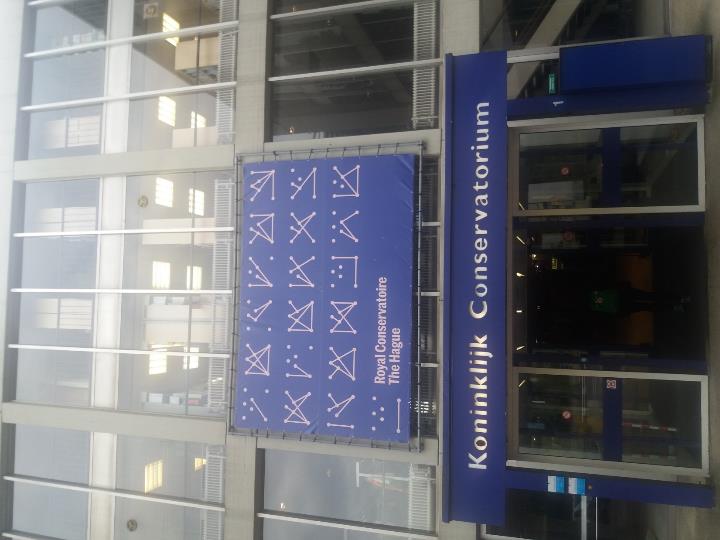 [Speaker Notes: Thank you Royal Conservatoire The Hague for you kind hospitality!]